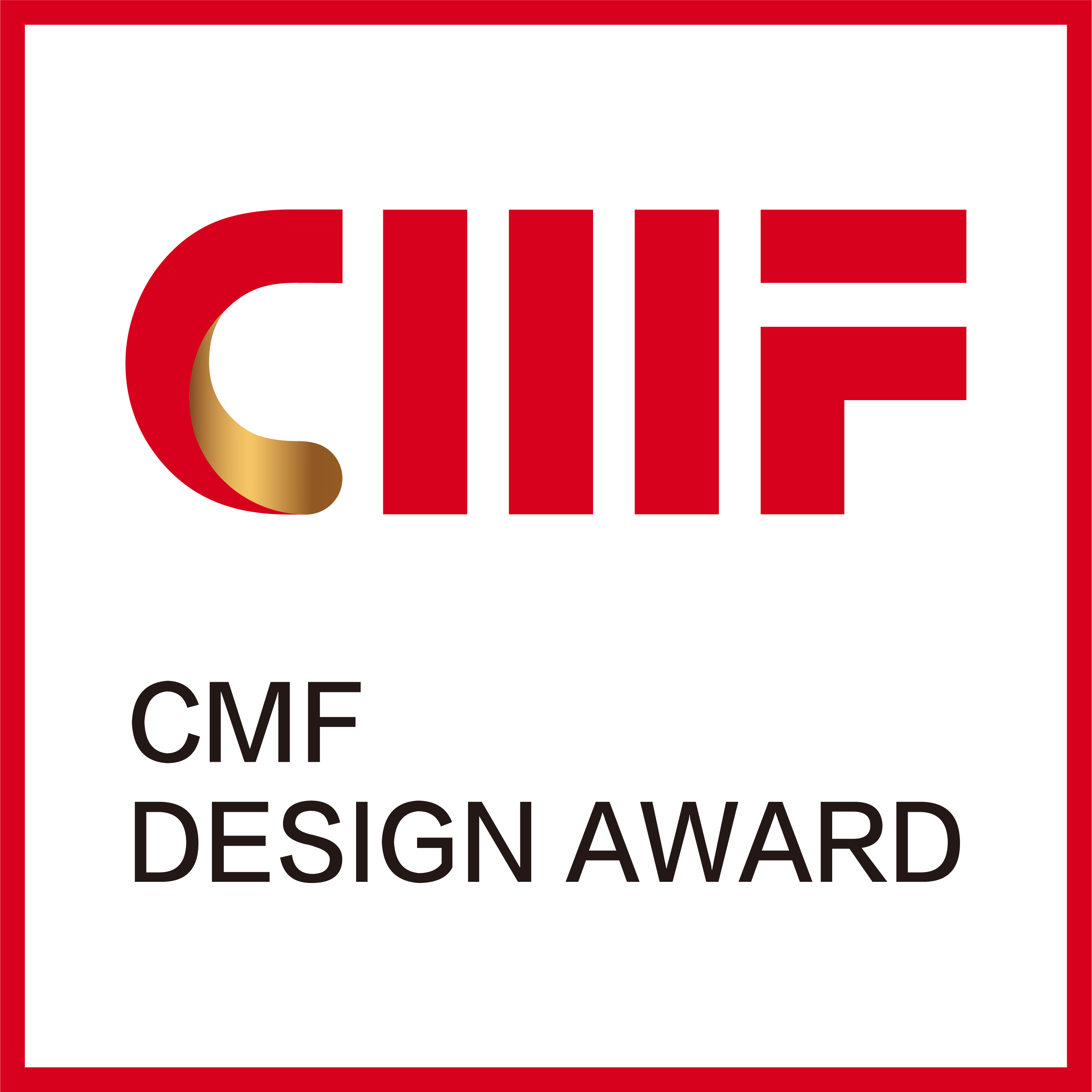 CMF DESIGN AWARD 报名申请表
CMF DESIGN AWARD APPLICATION FORM
注：申报产品是否可公布？ Note: Can the declared product be announced?
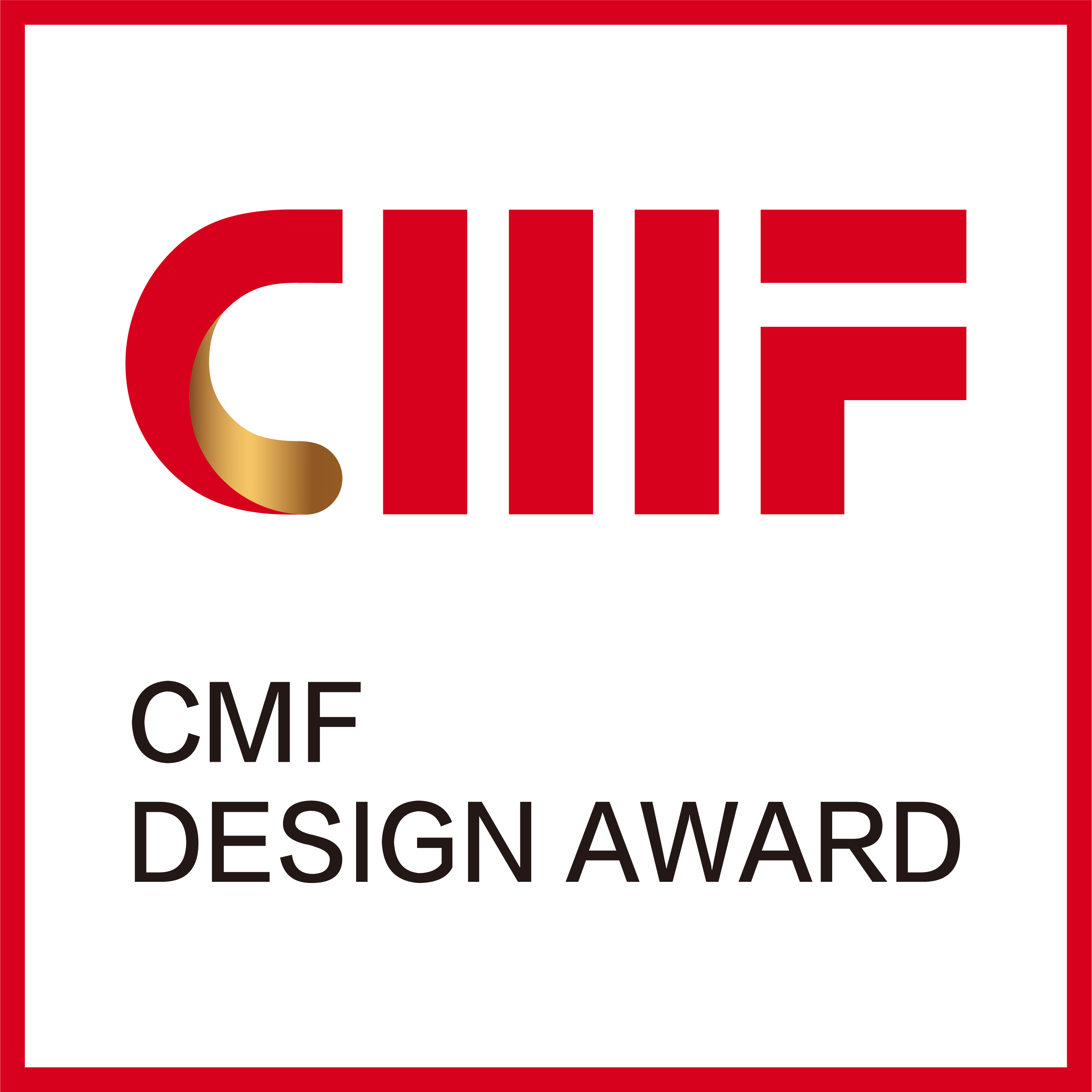 发票信息表（*必填）
INVOICE INFORMATION FORM（*Must fill）
注：国际CMF设计奖申报费用包括三部分:报名费、入围服务费、获奖服务费。 报名费:2020年8月31日之前为免费报名，之后需缴纳报名费800RMB/件。 入围费:在第一轮评审完成后邮件形式发送通知，如未入围则不需缴纳。入围费用包含:证书、评委劳务费、 参加颁奖典礼、宣传费用等。 获奖服务费:在第二轮现场实物评审后邮件形式发送通知，如未获奖则不需缴纳。获奖费用包含:参加颁奖典礼、奖杯、证书、评委劳务费、展览费用、后期宣传费用等。
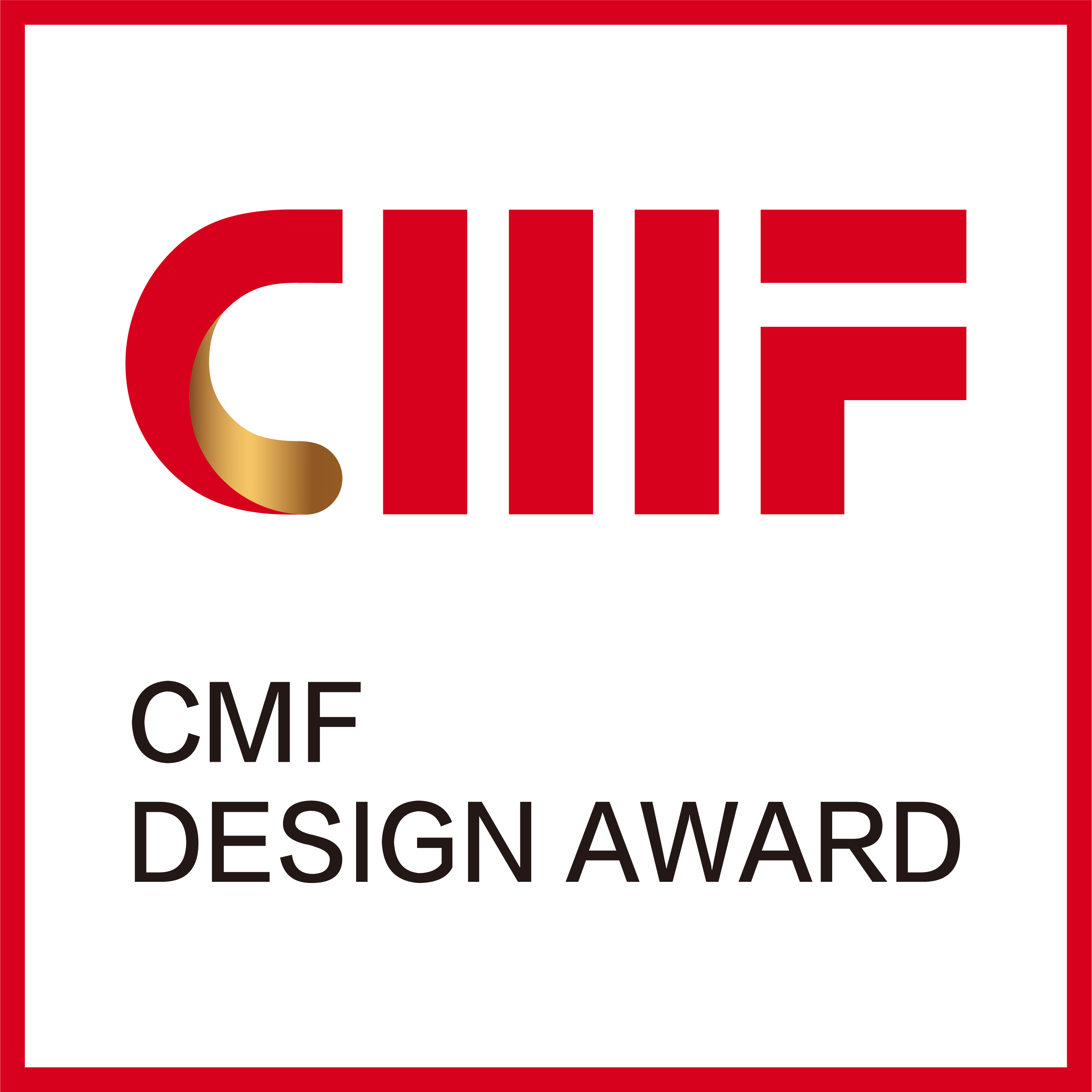 内容需求
封面
1：企业名称（中英双语）
2：产品名称（中英双语）
3：产品效果图（宣传主页面：最具代表性产品展示图片）
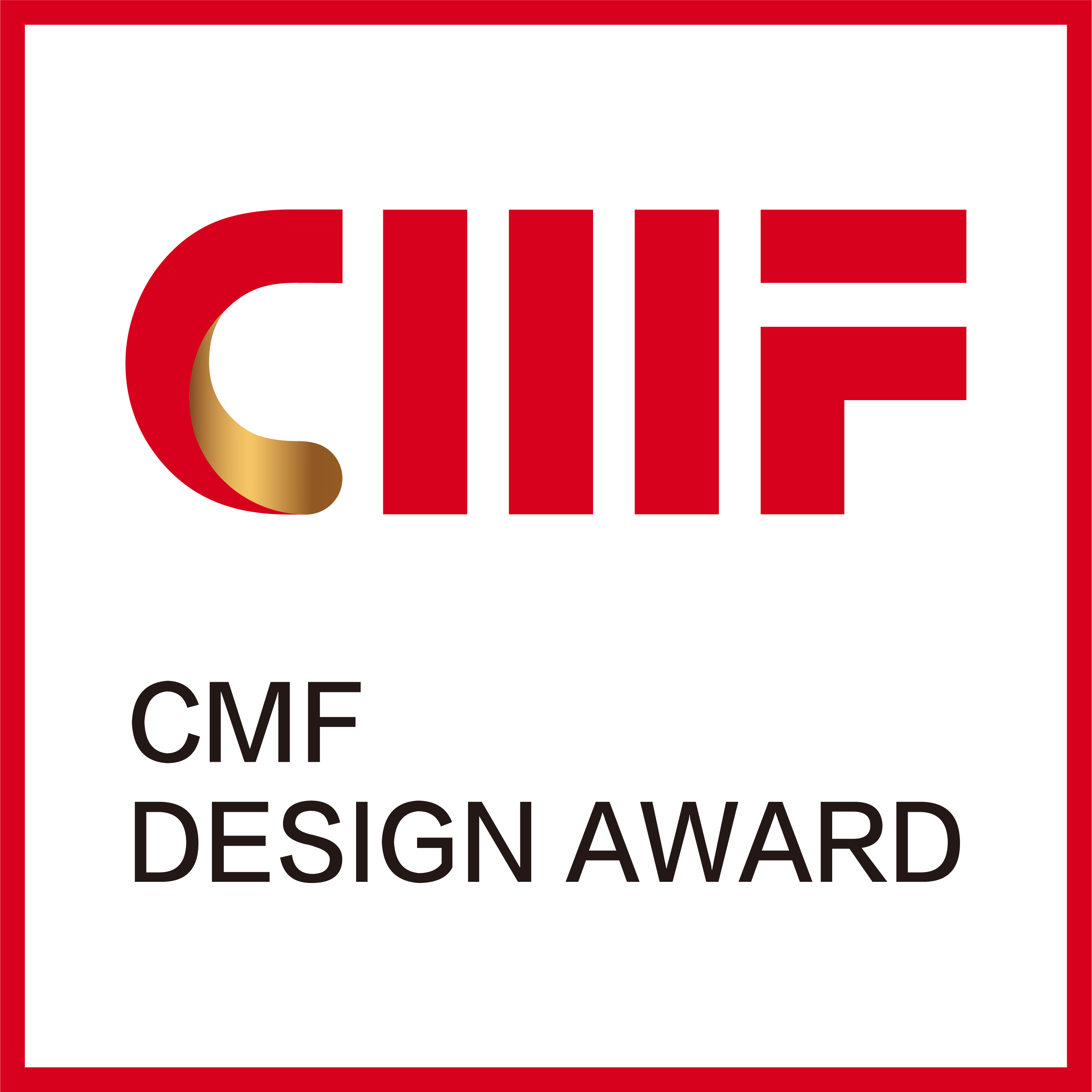 内容需求
CMF推荐语
1: 最能代表产品CMF特征的一段话50字左右。（中英双语）
2: 配合设计效果图。
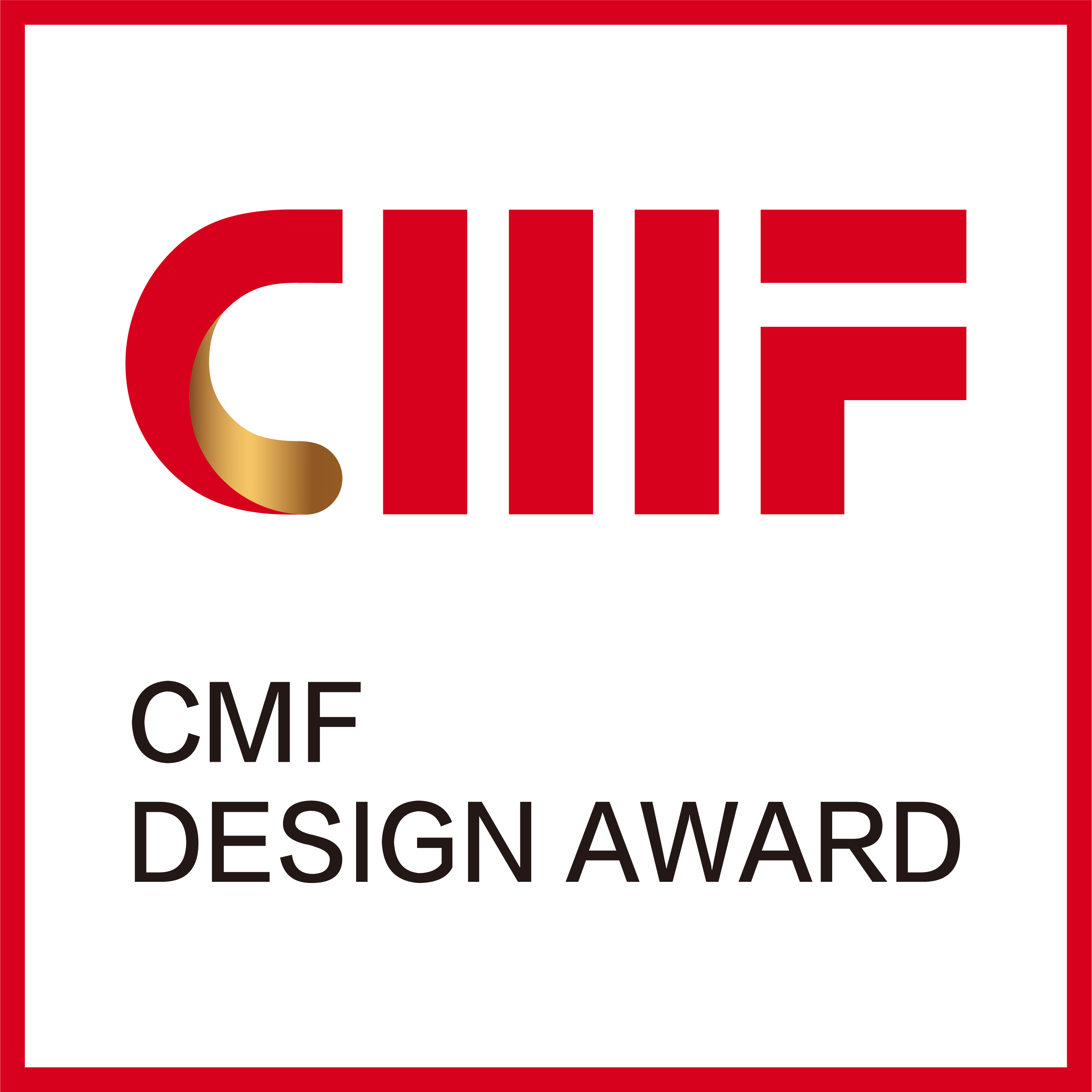 内容需求
主版面
1: 产品特征的效果图（或摄影图）。
2: 配合设计说明（中英文双语）。
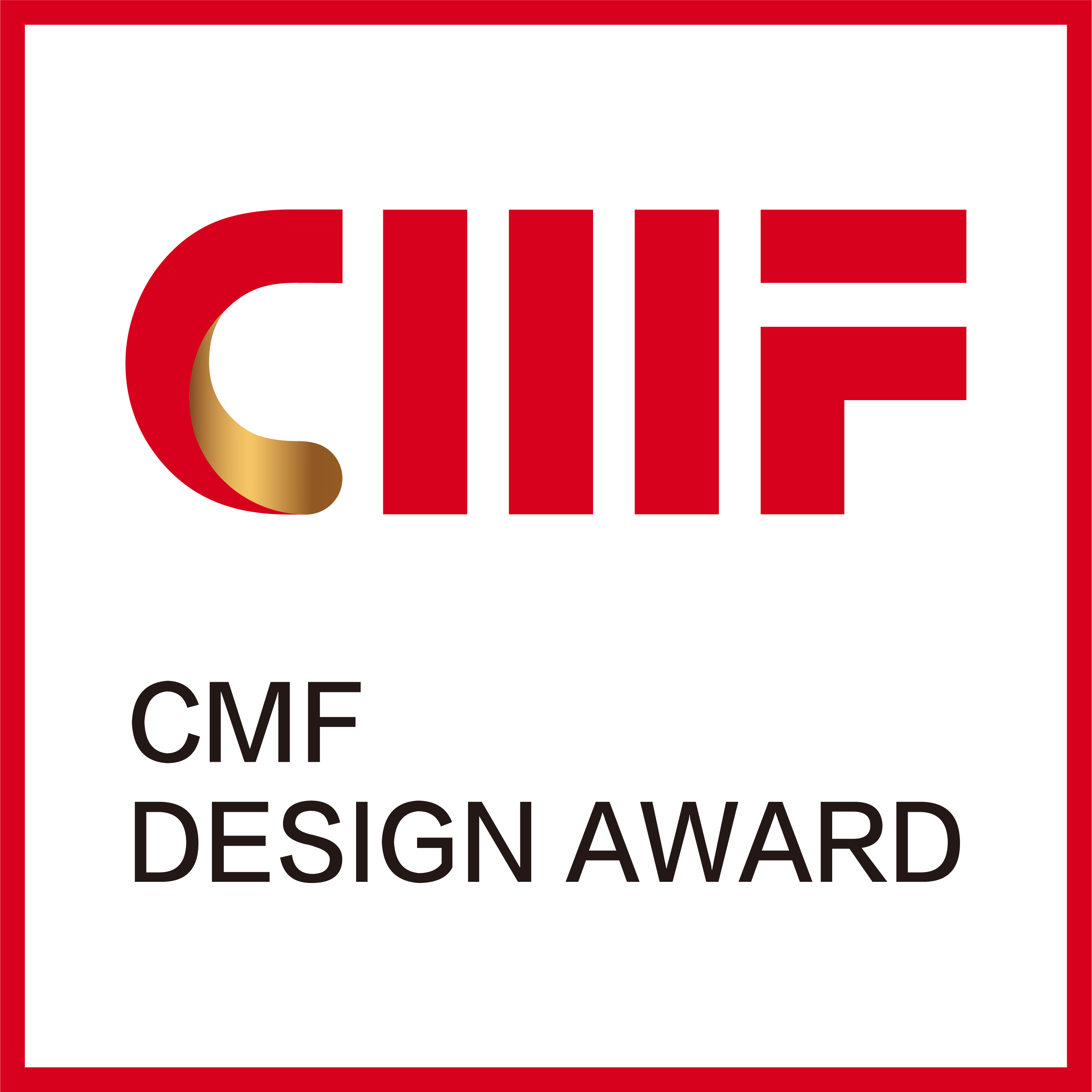 内容需求
CMF标示
1：标示出部件使用的：色彩、材料、成型工艺、表面处理、图案纹理、五觉等CMF设计要素。（中英文双语）
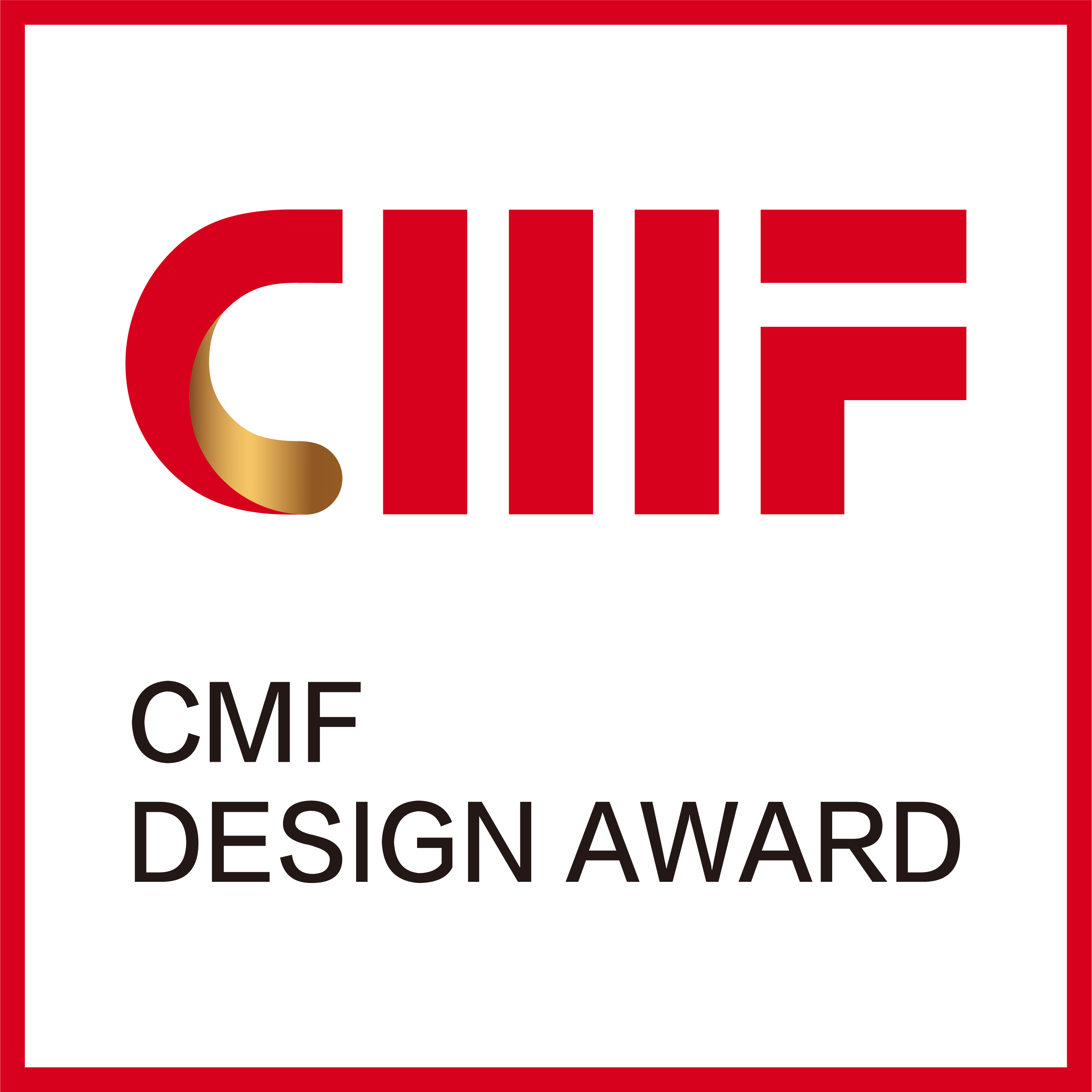 内容需求
视图
1: 不同视图效果图或真实产品摄影图。
2: 不同角度的视图、大图，根据具体情况，可增加幻灯片来展示。
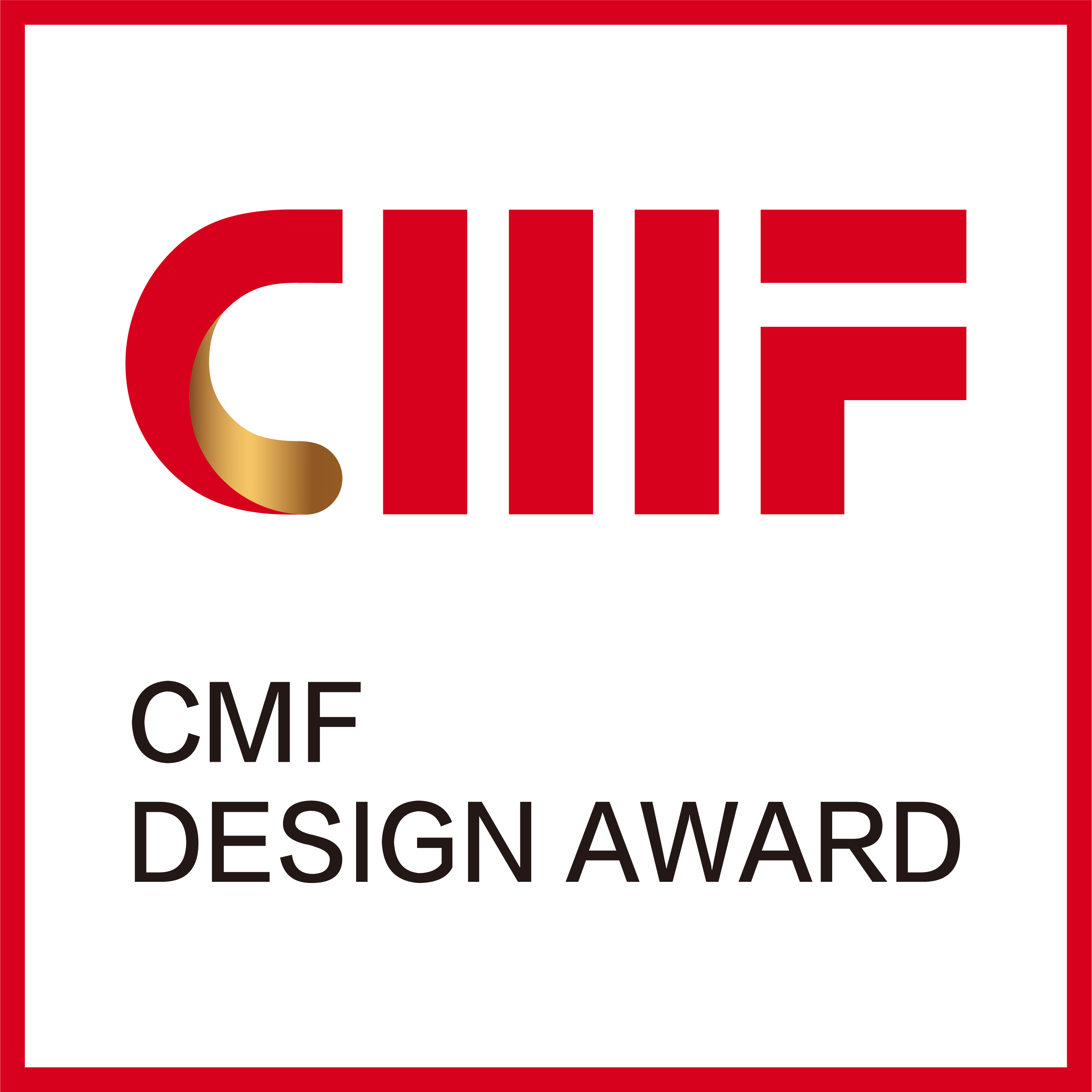 内容需求
CMF创新与应用
1：注明该产品在CMF设计上的创新和应用点。（中英文双语）
2：注明产品面临的CMF挑战。（中英文双语）
3：产品售价、上市时间。（中英文双语）
＊提交作品时，请删除本页。
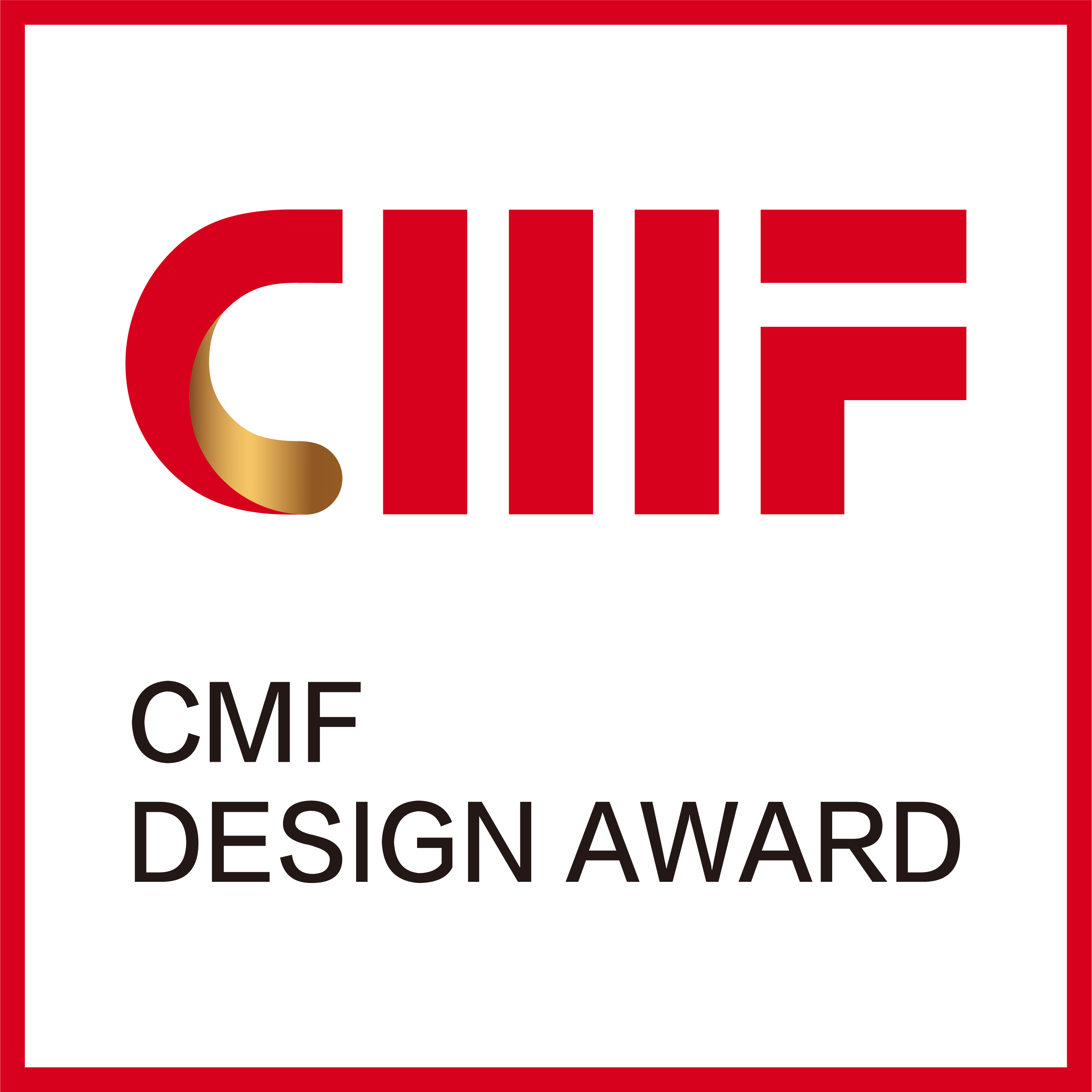 备注：
1、参赛企业请参考本格式提供参奖资料。
2、PPT版式保留右上角LOGO、版面美观，版式比例为：16:9。
3、完成参赛PPT资料后，发送至邮箱：AWARD@cmfdesign.net

时间：
2020年01月01日：开启报名
2020年08月31日：早鸟报名截止日期
2020年09月30日：一般报名截止日期
2020年10月09日：作品公示在官网和公众号等线上媒体
2020年10月10-15日：初评会议，评选出入围作品并公布                             
2020年10月23日之前：寄送参赛产品实物评选
2020年10月24-29日：终评会议评选出获奖作品
2020年10月30日：获奖通知
2020年11-12月：颁奖典礼、获奖作品展、媒体报道

获奖者福利：
主办方提供证书、奖杯、官网及主流媒体等专业媒体宣传报道、专场展览展示、大会现场大屏滚动播放、获奖展品留存国际CMF设计奖博物馆永久纪念。
-----------------国际CMF设计奖组委会 Organizing Committee of CMF DESIGN AWARD电话/Tel  :  +86 0755-33964539手机/Cel :  +86 185 6572 5894 (大奖工作组 Working Group )   
邮箱/E-mail  :   award@cmfdesign.net官网/Web  :   www.cmfdesignaward.com 
地址/Add  :  中国深圳.宝安区新安街道留仙二路中粮商务公园1栋3楼。
3rd Floor, 1st Building, Zhongliang Business Park, Xin'an Street, Baoan District, Shenzhen, China